1
Text here
8
7
6
5
2
4
3
Text here
Text here
Text here
Text here
Text here
Text here
Text here
15
14
13
12
9
11
10
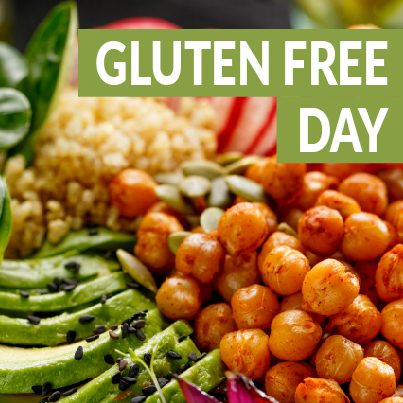 Text here
Text here
Text here
Text here
Text here
Text here
Text here
22
20
21
19
18
16
17
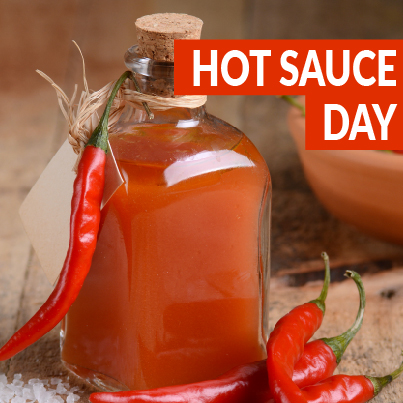 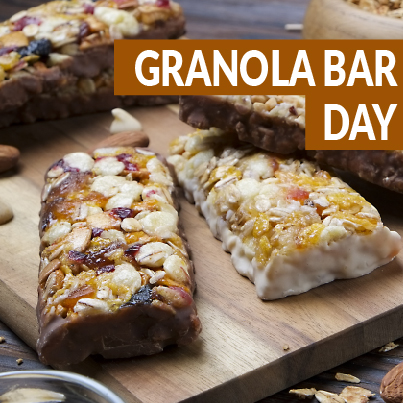 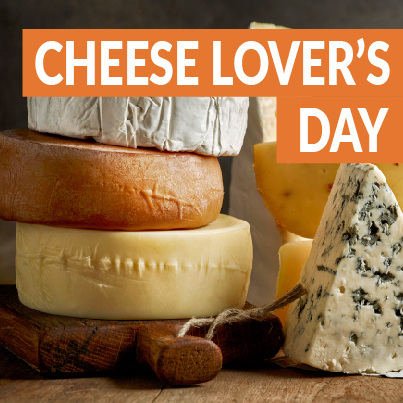 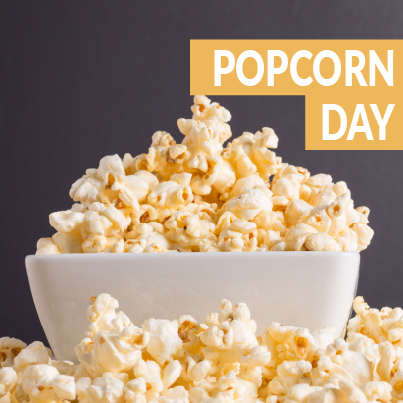 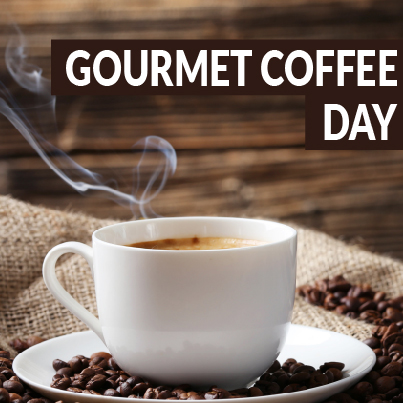 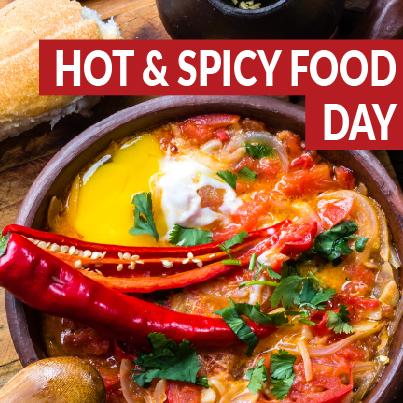 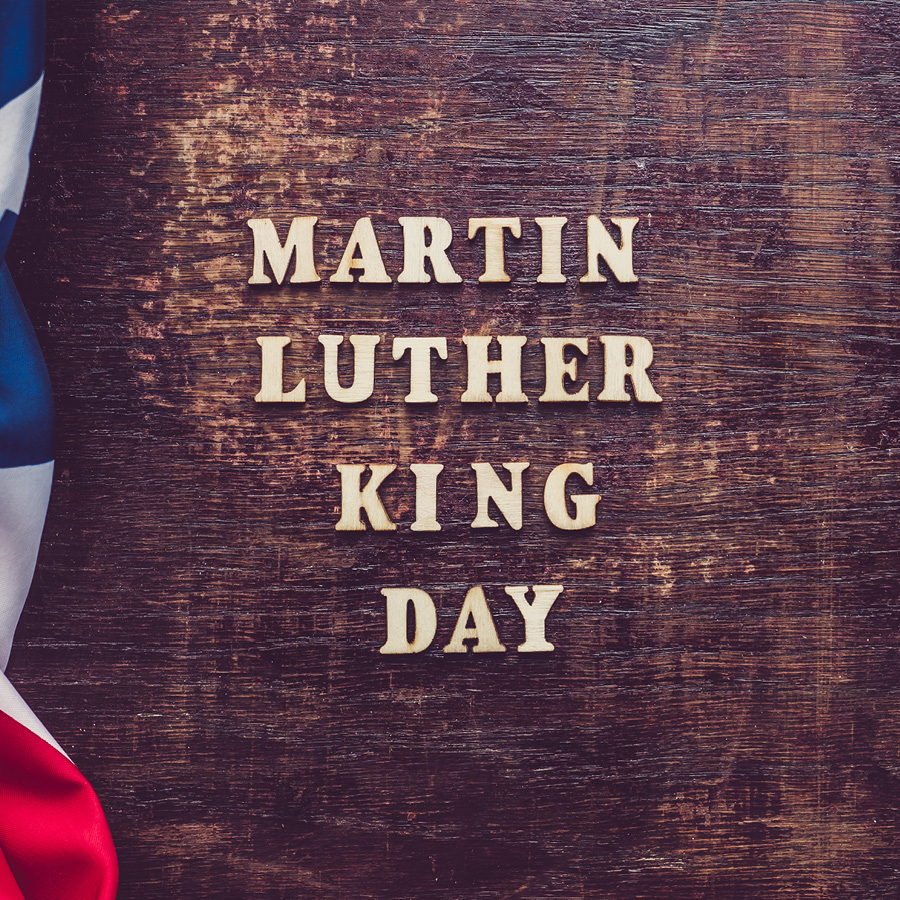 Text here
Text here
Text here
Text here
Text here
Text here
Text here
29
27
28
26
25
23
24
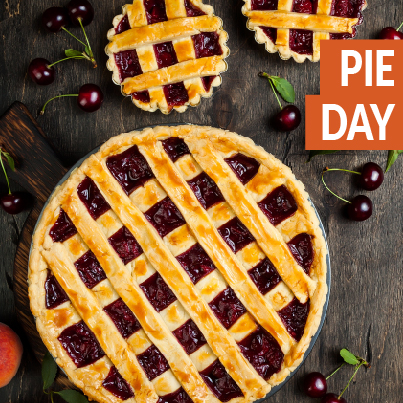 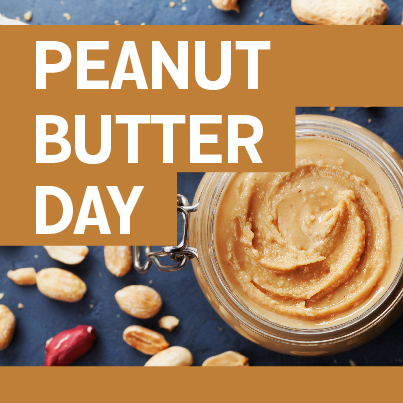 Text here
Text here
Text here
Text here
Text here
Text here
Text here
31
30
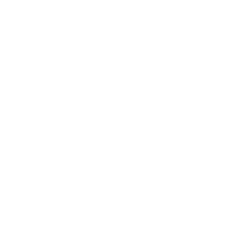 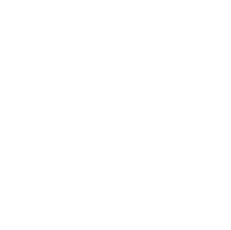 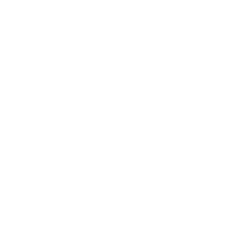 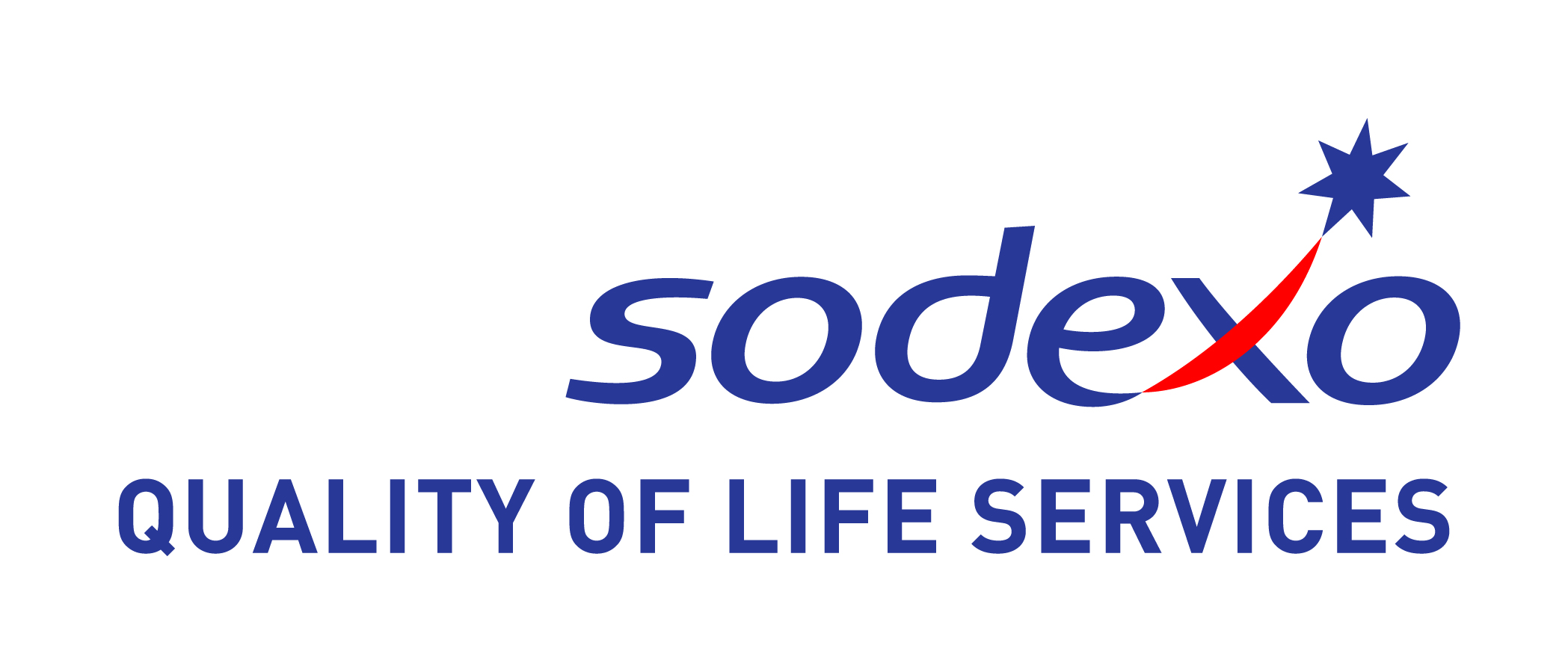 Text here
Text here